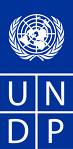 STAV GRAĐANA SRBIJE PREMA KORUPCIJI
Izveštaj pripremljen za UNDP Srbija
Izveštaj pripremio CeSID DOO, Beograd
Jun 2013. godine
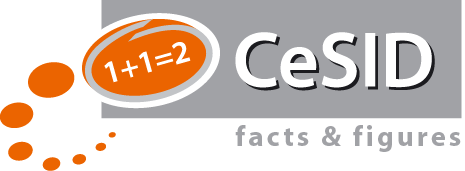 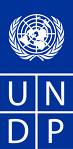 Metodologija
2
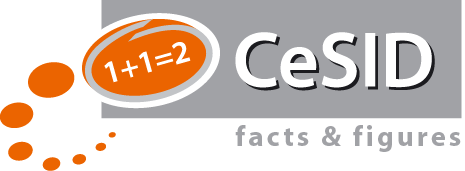 Socijalno ekonomska situacija u zemlji – očekivanja građana Srbije
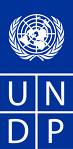 Optimizam građana Srbije je još uvek na nivou od decembra prošle godine. Po prvi put, u poslednje tri godine od kada UNDP radi istraživanja, u dva uzastopna istraživanja među ispitanicima nalazimo manje od polovine pesimista.
3
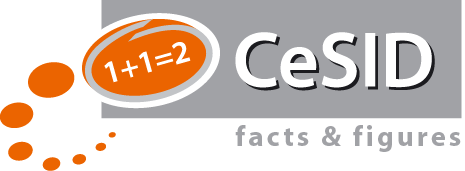 Kako biste ocenili svoju sadašnju materijalnu situaciju?
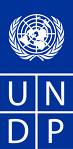 Čak 52% ispitanika tvrdi da u ovom momentu žive loše ili nepodnošljivo! 
Veoma je značajno to što građani svoj optimizam ne baziraju na trenutnoj ekonomskoj situaciji. Ovo je pokazatelj da je dobar deo javnosti svestan da reforme koje donose bolji život ne mogu stići preko noći!
4
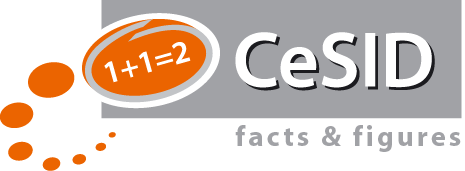 Koji su ključni problemi?
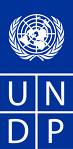 Nema većih promena  u redosledu problema sa kojima se suočava javnost u Srbiji. 

Korupcija je i dalje na drugom mestu sa 15% građana koji je izdvajaju kao ključni problem Srbije.

Ovaj rezultat svedoči da je svest građana o štetnosti korupcije veoma velika s obzirom na to da se građani uglavnom žale na loš životni standard i ekonomske probleme

Svest građana o štetnosti korupcije je veoma izražena isto kao i njihova želja da se ovaj problem reši!
5
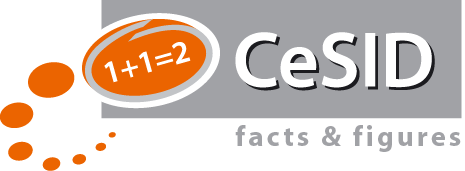 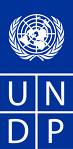 UČESTALOST SLUČAJEVA KORUPCIJE
Ko je platio, koliko, kome i zašto?
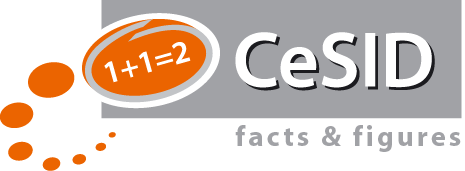 Učestalost slučajeva korupcije
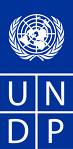 Broj direktnih i indirektnih iskustava sa korupcijom je za nijansu veći u odnosu na kraj prošle godine. Međutim, brojke su i dalje značajno manje u odnosu na period od 2009 do juna 2012. godine.
7
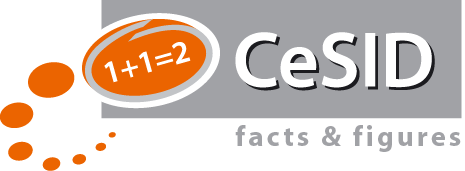 Kome je plaćeno?
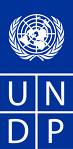 Korupcija u zdravstvu dobrim delom snosi odgovornost za povećan broj direktnih i indirektnih iskustava sa ovom pojavom. Doktori su učesnici u skoro svakom drugom slučaju korupcije u poslednja tri meseca.
8
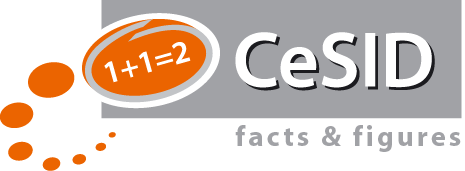 Šta je razlog za davanje mita?
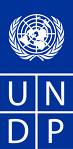 Kao produkt nešto izraženijeg iskustva sa korupcijom u prethodna tri meseca, došlo je do povećanja broja slučajeva u kojima je od građana traženo mito. 
Ipak, glavni uzročnici korupcije su upravo sami građani koji su u želji da što lakše i bezbolnije ostvare svoj interes spremni da za to i plate.
Prosečni iznos mita među onim ispitanicima koji su učestvovali u korupciji u prethodna tri meseca je bio 205 € što je znatno više nego u prethodna dva istraživačka ciklusa!
9
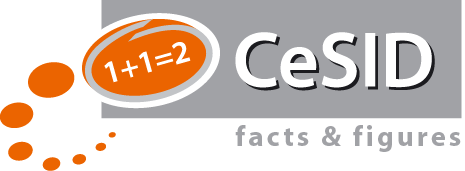 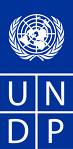 Percepcija korupcije
U ovom trenutku 29% građana smatra da se nivo korupcije u prethodnoj godini smanjio što je najbolji rezultat od početka UNDP istraživačkog projekta. Građani Srbije veoma vrednuju rezultate u borbi protiv korupcije koji su postignuti u poslednjih 12 meseci.
10
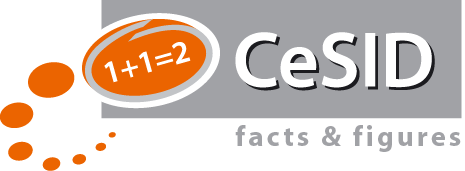 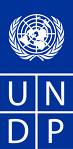 Kakva je budućnost korupcije u Srbiji u narednih 12 meseci?
Svaki treći građanin Srbije očekuje da će se nivo korupcije u narednoj godini smanjiti, dok je 15% onih koji smatraju da će doći do njegovog povećanja! Ovo je nešto lošiji rezultat u odnosu na decembarski istraživački ciklus koji jasno daje signal da dalji rast poverenja među građanima pre svega zavisi od napora koje nadležni organi usmere ka daljoj borbi protiv korupcije.
11
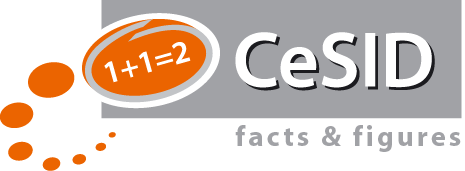 Odakle vreba korupcija?
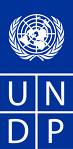 Prema mišljenju građana Srbije, političke partije su godinama unazad najkorumpiraniji deo sistema. Pravosuđe i zdravstvo su konstantno u vrhu liste, a tu im se u ovom ciklusu priključila i policija. 
Sve navedene institucije se suočavaju sa jednim velikim problemom – Kako da povrate poverenje građana u svoj rad?
12
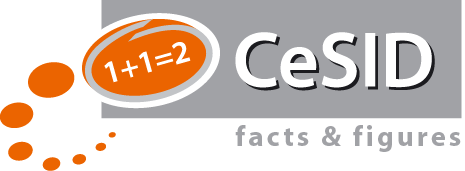 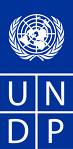 Koliko je korupcije u ključnim institucijama sistema?
Ako je sudeći po odgovorima ispitanika, prilično! 
Međutim, Vlada, Predsednik, Parlament i vojska se kotiraju znatno bolje u odnosu na period od pre samo godinu dana! Vlada Republike Srbije je jedina institucija u kojoj se nivo korupcije nije povećao u odnosu na decembarsko istraživanje.
13
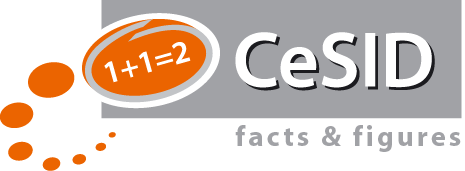 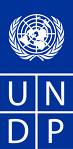 Izvor informacija o korupciji
Obzirom da direktna i indirektna iskustva sa korupcijom ima manje od dve petine građana, ne treba da čudi podatak da su mediji glavni izvor informacija o korupciji. Mediji su i glavni izvor komunikacije za sve eventualne poruke koje se žele plasirati građanima,  a tiču se borbe protiv korupcije u Srbiji.
14
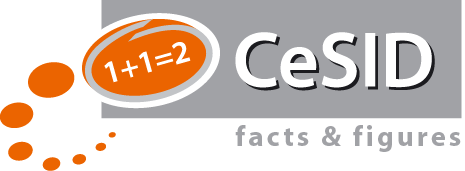 Ukoliko biste se našli u situaciji da vam neko direktno traži mito, šta biste uradili?
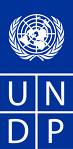 Građani osećaju da je na delu borba protiv korupcije i sve je više onih koji su spremni da ne plate traženo mito! U ovom istraživačkom ciklusu skoro svaki drugi građanin (46%) je izjavio  da ne bi platio mito koji bi mu tražio privatni ili državni službenik.
Još uvek izostaje rekacija u vidu prijave korupcije nadležnim organima, a koju bi trebalo očekivati sa rastom poverenja u iste.
15
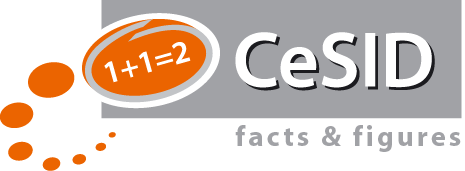 Ko bi trebalo da bude na čelu borbe protiv korupcije?
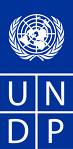 Vlada Republike Srbije je definitivno preuzela primat u borbi protiv korupcije!
Isticanje Vlade na prvo mesto i pad poverenja u „konkurentske“ institucije u čijoj direktnoj nadležnosti je upravo borba protiv korupcije nas navodi na dva zaključka:
a) Građani smatraju da je korupcija jedan od ključnih problema Srbije sa kojim se može jedino suočiti institucija sa najvećim autoritetom i ovlašćenjima u zemlji; 
b) Građani prepoznaju Vladu kao instituciju koja je najavila i započela borbu protiv korupcije, te stoga od nje očekuju i  da je završi.
16
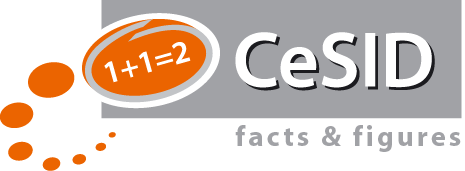 Koji je najbolji vid borbe protiv korupcije?
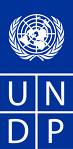 Korupcija i kriminal moraju biti  strogo sankcionisani! 
Pad poverenja u policiju i pravosuđe, kao ključne institucije poretka, je vezan upravo za neaktivnost u sprečavanju kriminalnih radnji i nedovođenje sudskih procesa do kraja ili blago kažnjavanje počinilaca krivičnih dela.
17
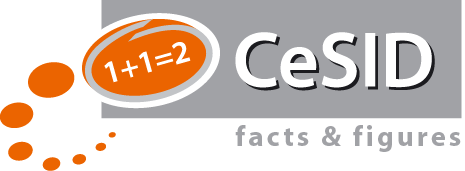 Koliko je Vlada efikasna u borbi protiv korupcije?
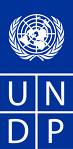 Prilično! 

Efikasnost Vlade u borbi protiv korupcije se iz ciklusa u ciklus sve više vrednuje od strane građana! U ovom trenutku čak 64% građana smatra da je Vlada efikasna u svojim naporima da smanji nivo korupcije u Srbiji!
18
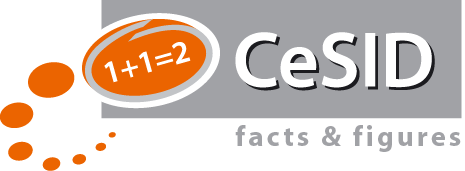 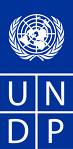 PERCEPCIJA RADA AGENCIJE ZA BORBU PROTIV KORUPCIJE
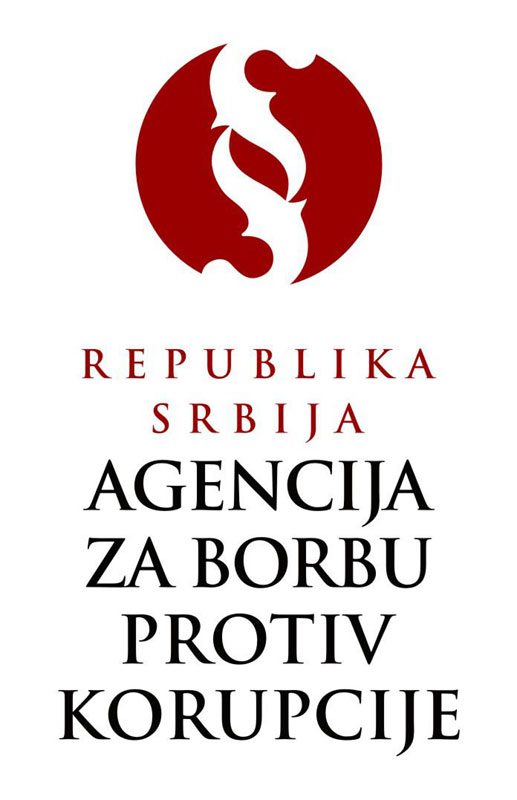 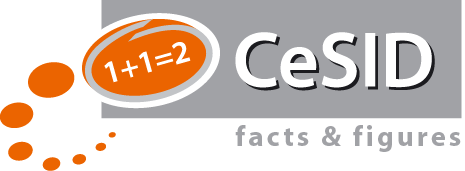 Prepoznatljvost rada Agencije za borbu protiv korupcije
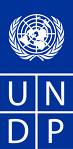 Prepoznatljivost rada Agencije među građanima Srbije raste iz godine u godinu. 
U ovom trentku 77% punoletnih građana je upoznato sa radom Agencije čime je potvrđen  veoma dobar rezultat iz prošlog istraživačkog ciklusa!
20
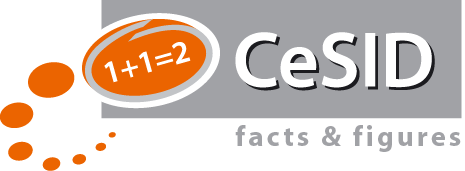 Koliki je doprinos Agencije za borbu protiv korupcije?
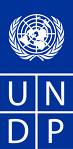 Slično kao i prepoznatljivost rada tako i doprinos Agencije u borbi protiv korupcije blago stagnira u odnosu na prethodni istraživački ciklus. U ovom trenutku 60% ispitanika smatra da postoji određeni doprinos Agencije u borbi protiv korupcije. 
Dobra vest je to što iz ciklusa u ciklus sve više građana smatra da Agencija treba da bude nosilac borbe protiv korupcije. Agenciji preostaje da opravda poverenje građana.
21
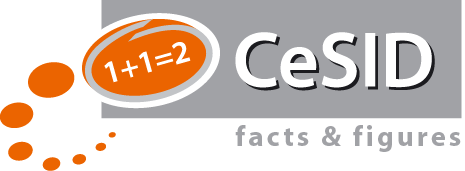 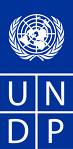 HVALA NA PAŽNJI
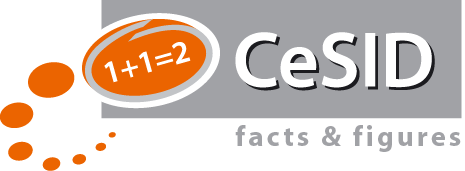